Sample Beef farm
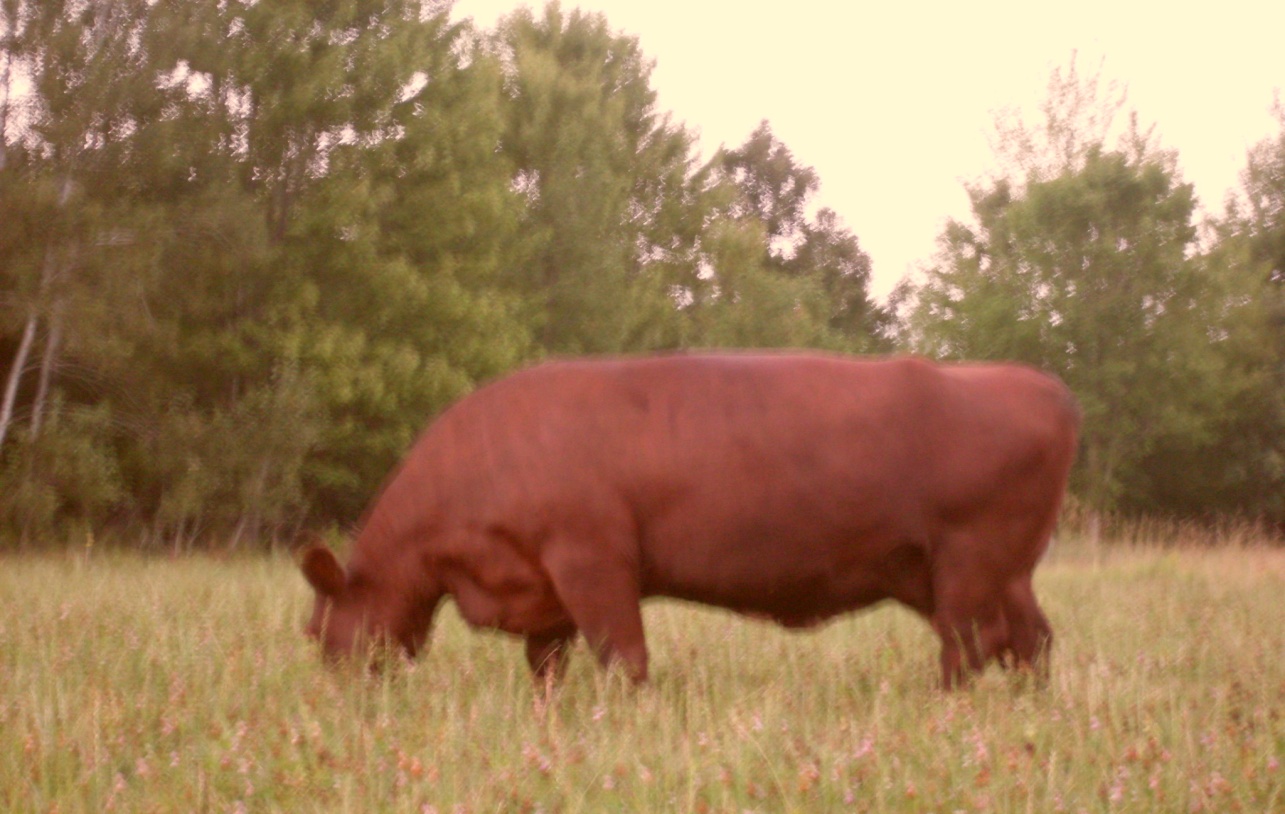 Grazing Plan Components
Owner  Data - goals
Land Data
Pasture info
Animal Data
Operation Data
Owner Data
Man hours available
Income Expectations
Type of  owner
Family farm, LLC, Inc., minority, 
“Vision” or goal for operation – examples:
Socially Responsible
Environmentally focused
Community oriented
Owner Info
Man hours
Owners have limited time  1 hour per day
Income Expectations/goals
For paying taxes and maintenance of farm and buildings
Type of Owner
Family Farm
Vision
Still working on a vision statement
Land Data
Zoning
Deed 
Other land use restrictions
Soils
Contours
Utilities
Sensitive areas
Out-wintering or heavy use areas with pollution potential
Land Data
Zoning
Wetland
Shoreland Zoning
Flood Plain Zoning
Land Use – Ag, Residential, Commercial
Land Data
Deed
Easements
Setbacks
Right of Ways
Other land use restrictions
MFL program
Current NRCS/FSA programs
Current lay out
Zoning Maps
Land Data
Soils
		Type with production information
			Clay /Loam / Sand
Depth to ground water
			AU/Ac-Day
Soils
Soils
25.8 acres
Soil Types 				AUD		Ton/Ac
NoB 	Norgo Silt Loam 	80 		3.0
Vs	Vesper  Silt		80 		3.5
KeA	Kert Silt		130		3.5

Soil is clay silt , poorly drained, with areas of high groundwater.

Spring  runs year-round – even in a drought year!
Land Data – contours
Land Data
Utilities -Location
Electrical
Telephone
Gas
Water
Propane
Barns & outbuildings
Home
Operation Data
Current Resources
Buildings
Equipment
Implements
Animals
Animal Data
Types/Breed
Number or ratio of types
Suitable grasses for each type
Comingled
Operation Data
Product 
Cow/calf
Stockers
Horse
Sheep/swine
Poultry
Product type
Grass fed?
Organic?
Operation Info
Cow/calf to finish
Organic grass fed
 Resources Available
Old dairy barn with pens and headlocks
Tractors, haybine, baler, wagon, brush hog
Great neighbors
Stocking
Carrying capacity
 25.8 ac X  3 ton/year/ac  X 2000 lb/t   	=  13 AU	
1000 AU X 0.04 lb/lb X 365 X 0.8

Cow = 1600 lb, Heifer/Steer = 1000 lb, Calves= 500 lb
 Land can carry 4 sets of  cow/heifer/calf.
Yield is 2 steers , 1 replacement heifer, one cull cow, and one heifer for sale.
Income
Income 
Cull cow – 1600 lb X 0.80	= $1280
2 Steers	1200 lb X 1.50		=$3600
1 heifer  1000 lb			= $1800

Total				$6680
Fence and water line layout
Why we graze
None economic reasons
Family bonding activities
Healthy food for ourselves
Recreation
Enjoy the family pictures
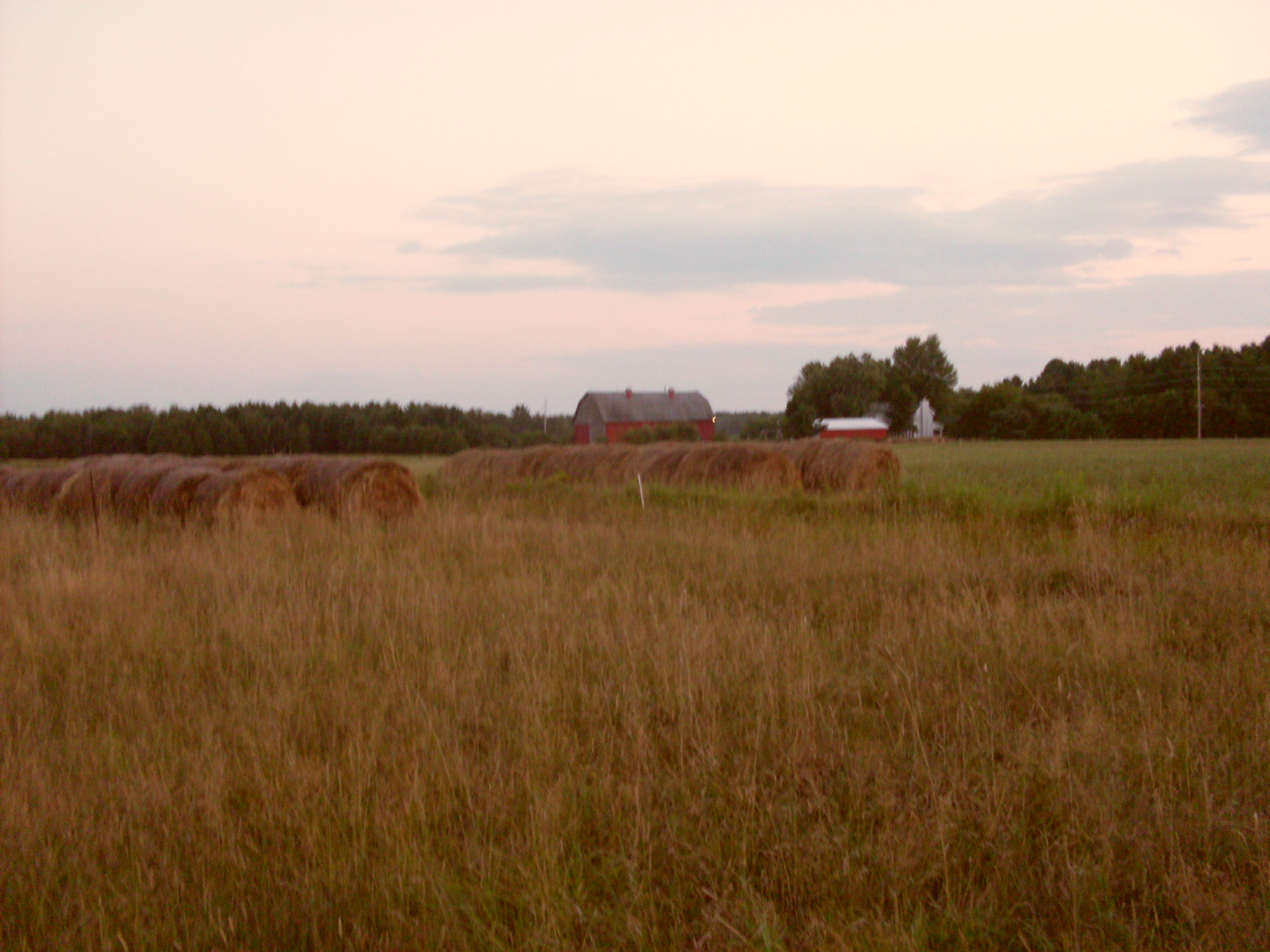 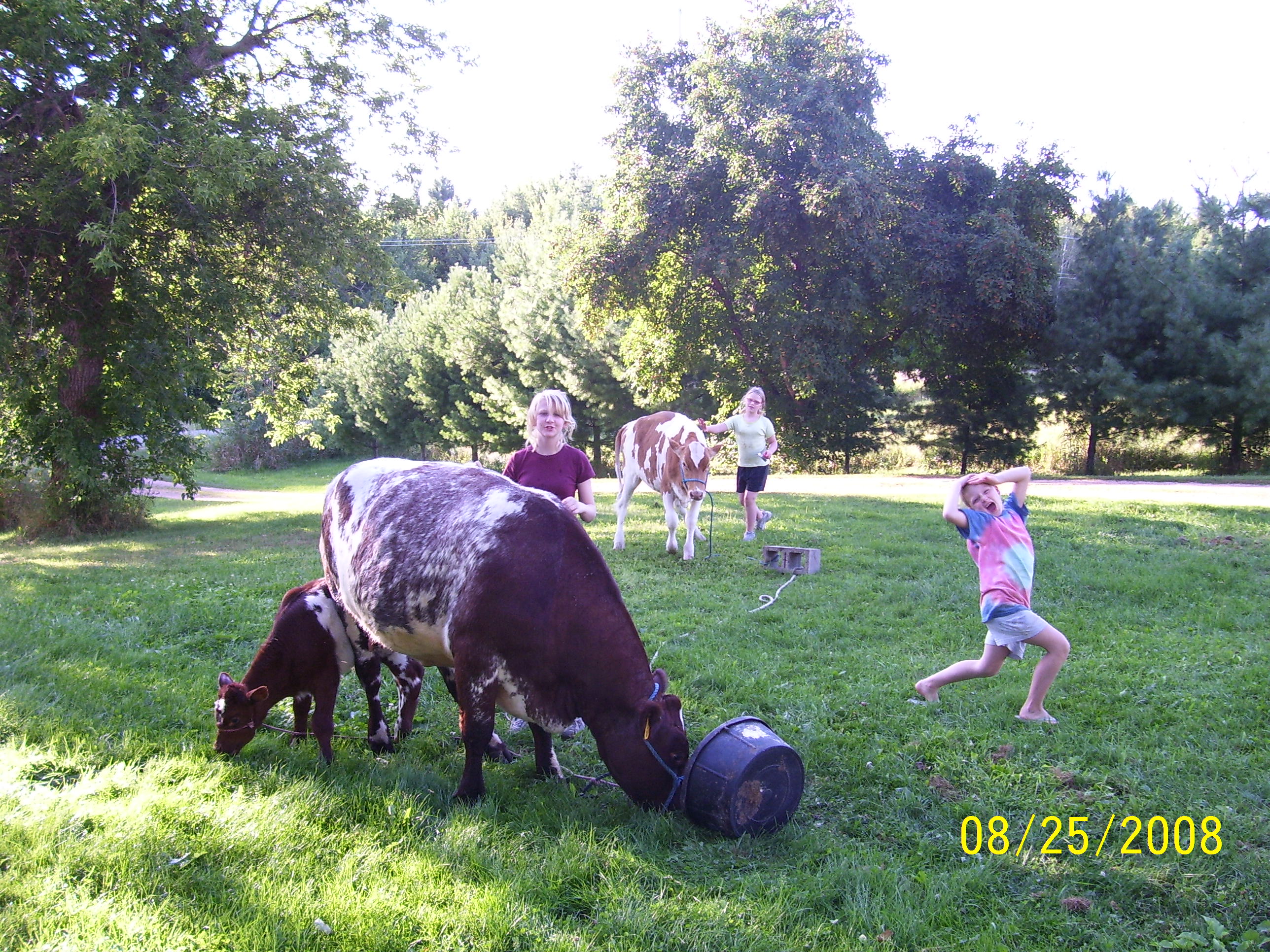 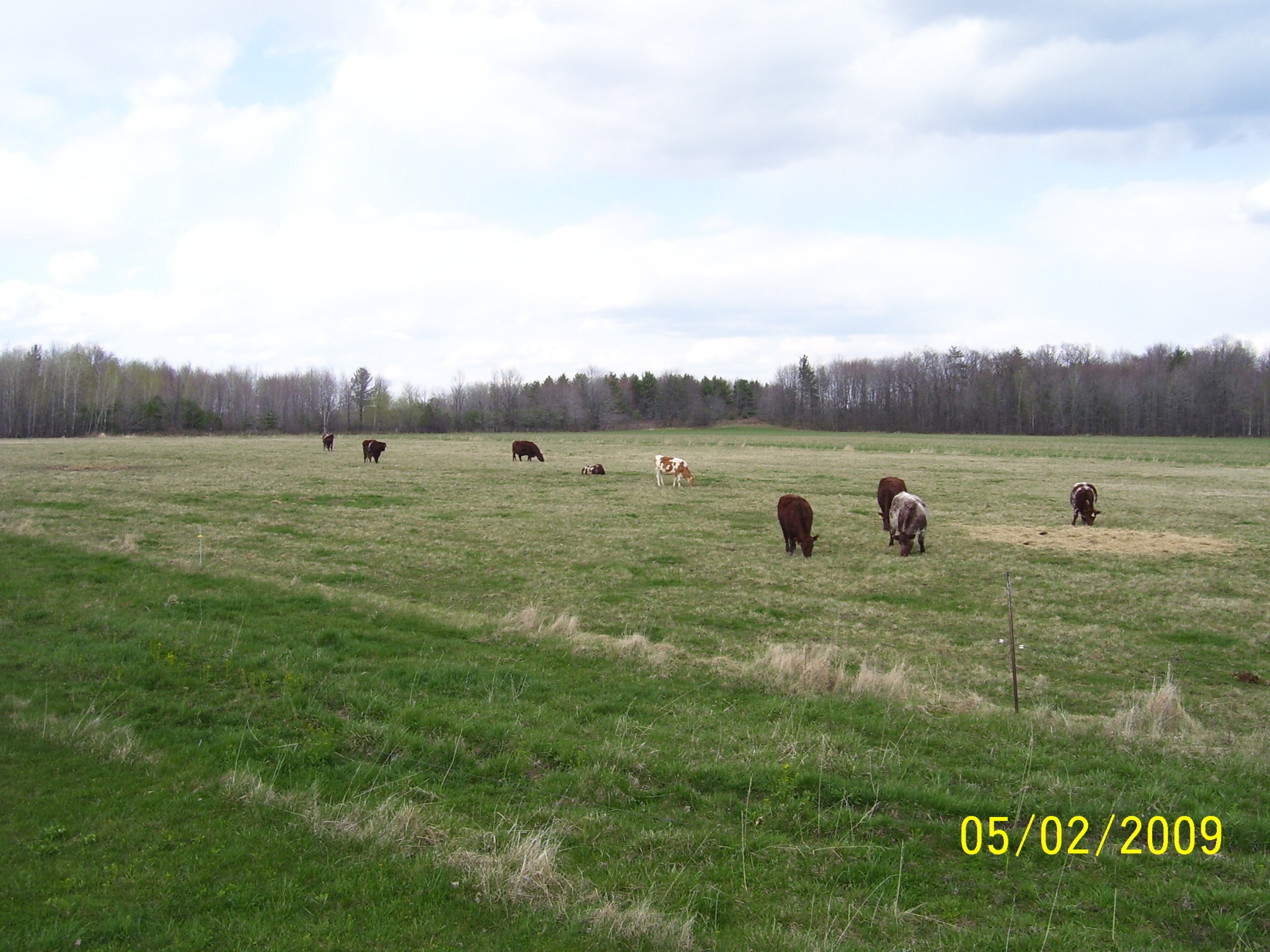 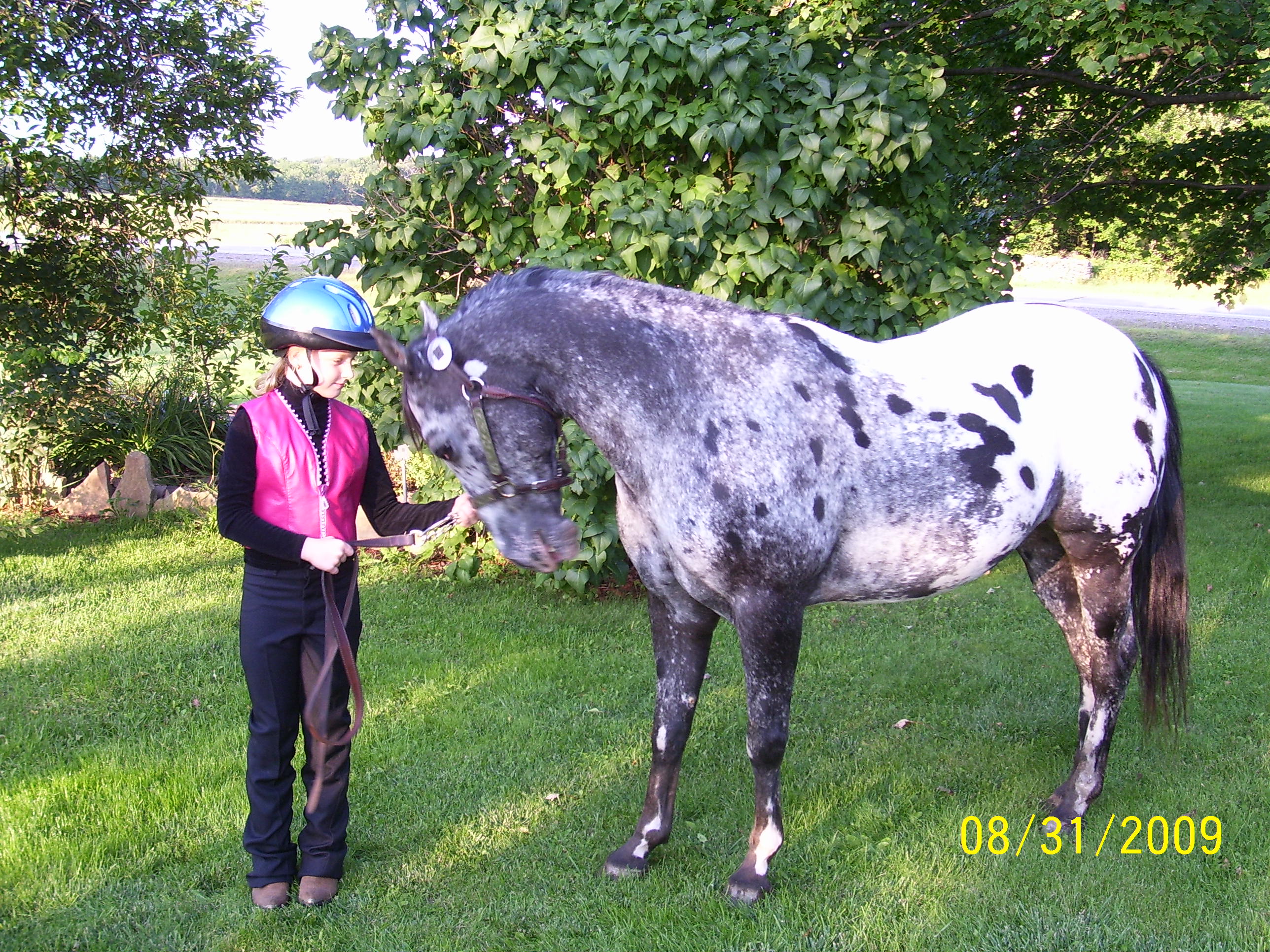 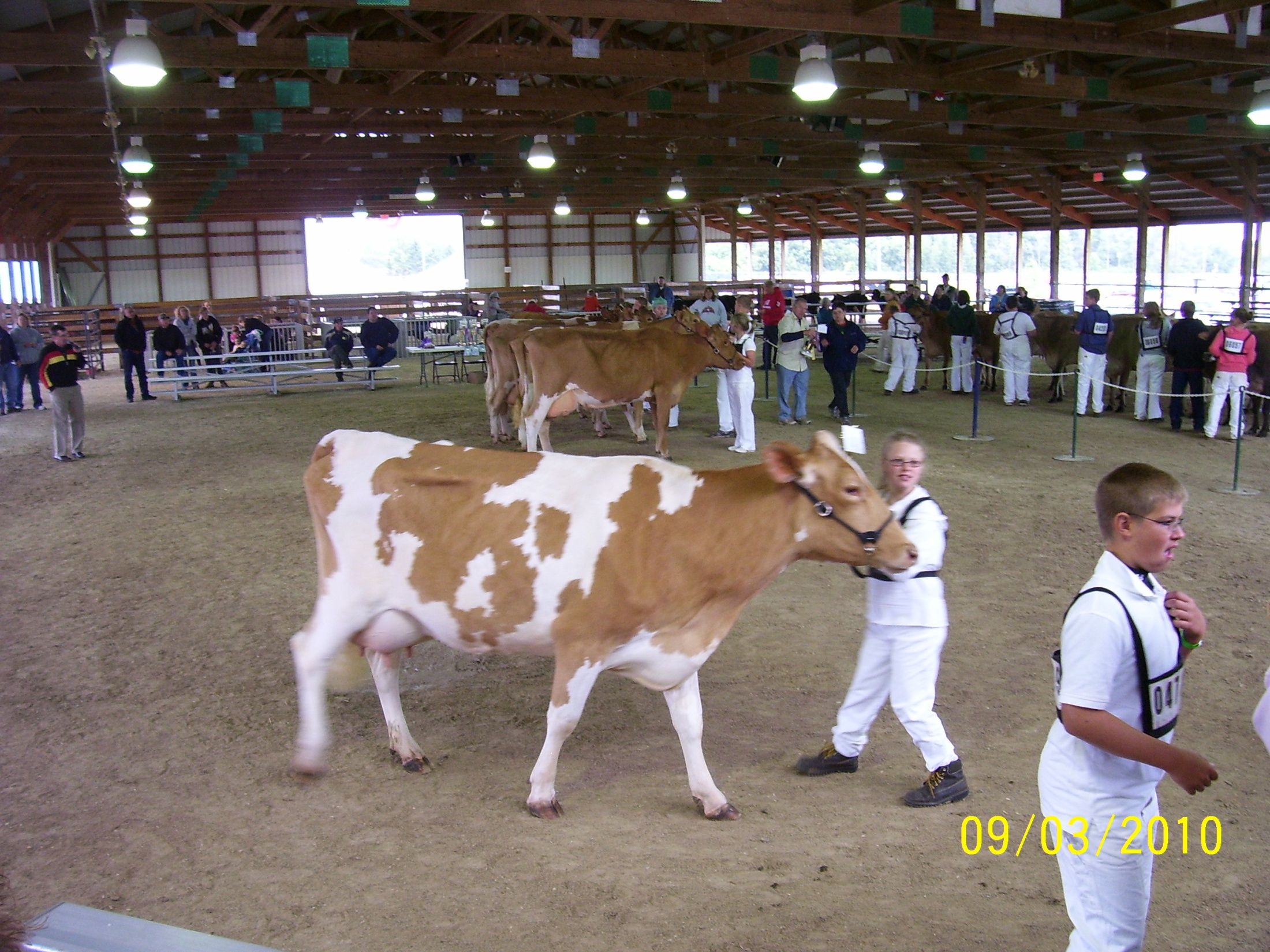